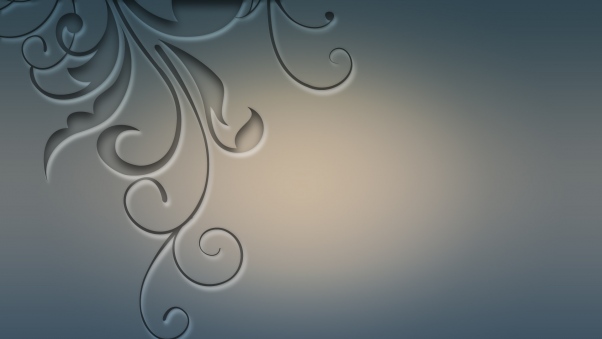 Басни Эзопа
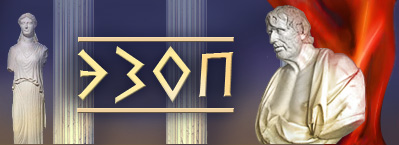 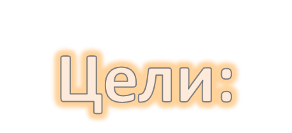 Показать
 роль басни в литературе разных времён и народов,
 обличение в басне несправедливых общественных   порядков и недостатков людей;
закрепить изученное по теории литературы:
     басня, мораль, аллегория, метафора, ирония;
Формировать
 навыки выразительного чтения, 
внимание к художественной детали;
Способствовать развитию
 образного и аналитического мышления,
 творческой фантазии.
Басня
Басня — один из древнейших литературных жанров,
короткий занимательный рассказ в стихах или прозе с обязательным нравоучительным выводом. Древней Греции был знаменит Эзоп (VI—V века до нашей эры), писавший басни в прозе.
Мораль – нравоучение, поучение. Басня содержит мораль, чтобы автор мог показать собственное отношение к рассказанному в басне, донести                            до читателя авторскую идею.
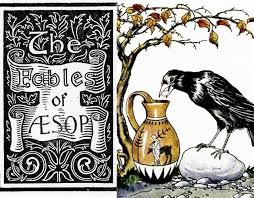 Приёмы баснописцев
- При помощи каких приёмов писатели-
                    баснописцы выражали свои мысли?
 
Аллегория – иносказание; 
метафора – употребление слов в переносном значении для определения предмета на основе сходства значения, уподобления;
ирония – скрытая насмешка, иносказание).
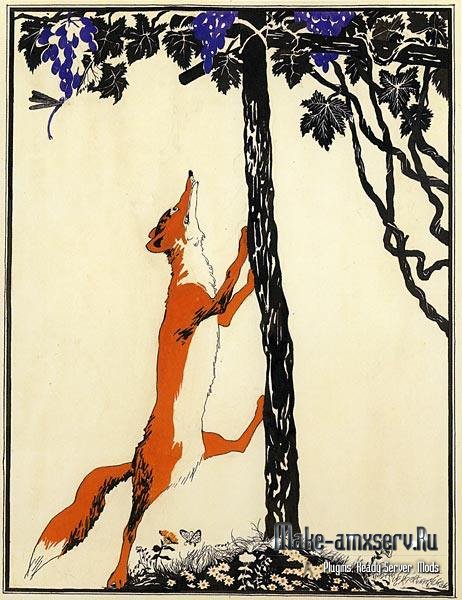 Аллегория
Иносказание в басне заключается в том, что главными героями являются животные. 
Они не имеют собственных имён.
За их обобщёнными образами скрываются люди с их характерами 
и недостатками.
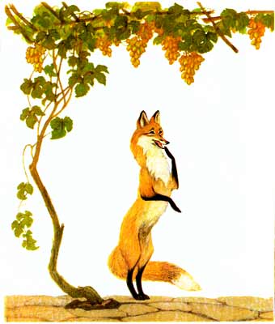 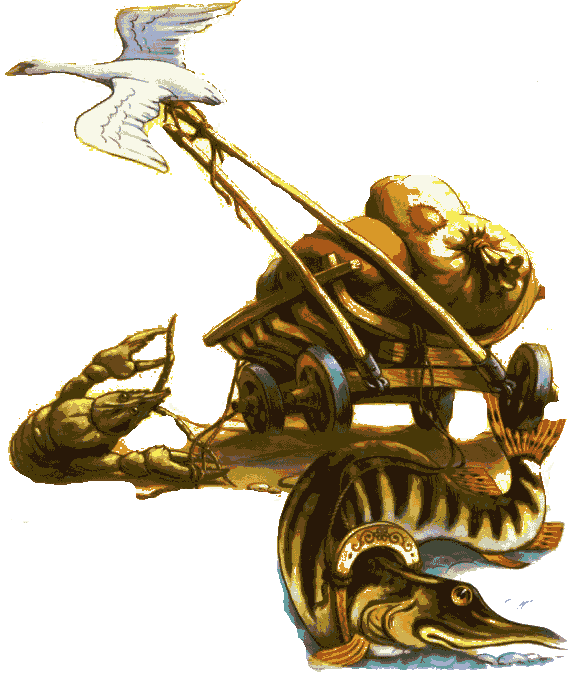 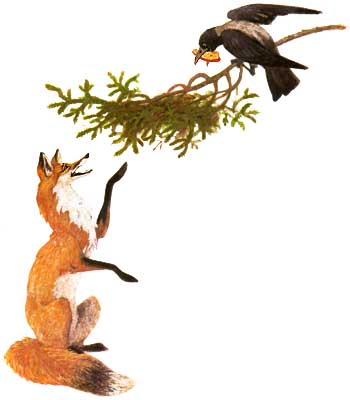 Эзоп (VI—V в. до н. э.)
- полулегендарный раб
           с острова Самос, 
           живший в VI в. до н. э., 
автор множества басен,  
       ставших достоянием 
      европейской – земной культуры.
Его сюжетами пользовались 
       такие мастера басни, как
          Лафонтен и Крылов.
Его афоризмы вошли в нашу жизнь...
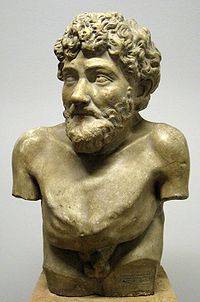 Эзо́п 150 до н. э. Рим 
(Villa Albani коллекция)
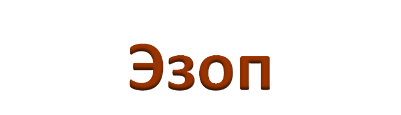 Известно, что Эзоп был рабом. Благодаря своему уму он добился свободы. 
    Даже правители Греции прислушивались к его советам, выраженным в иносказательной форме. В своих баснях под видом животных Эзоп высмеивал глупость, жадность и другие пороки людей. Многие принимали это на свой счёт.
           Чтобы отомстить Эзопу, обиженные им люди подложили в его котомку золотую чашу, украденную из храма. Согласно легенде, когда Эзопа схватили, его должны были либо казнить, либо он снова должен был признать себя рабом – и тогда хозяин уплатил бы штраф, а Эзоп сохранил бы жизнь. 
         Эзоп не захотел терять свободу и выбрал смерть свободного человека.
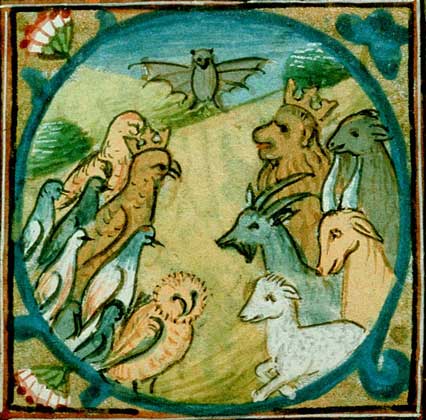 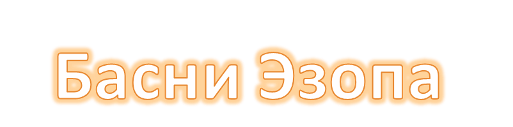 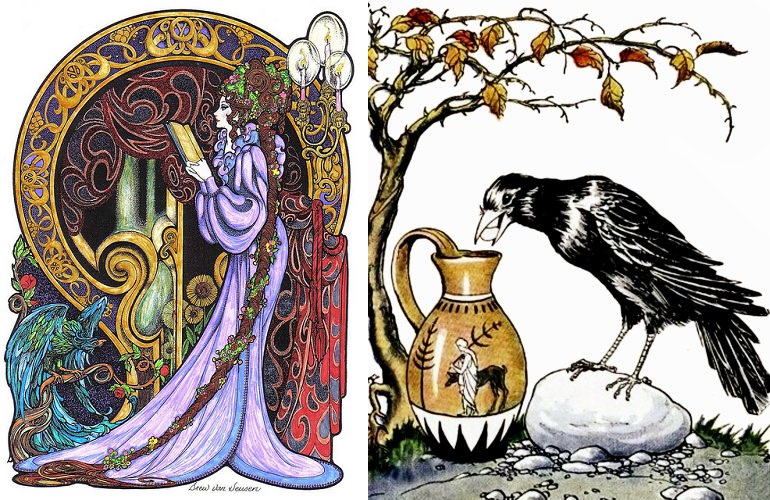 Эзоп.    «Крестьянин и дети»
Один крестьянин-виноградарь 
   Участок свой из края в край 
   Возделывал всегда, как надо, 
   Чтоб был высоким урожай. 
   
   Поняв, что дни уж сочтены, 
   Подумал, как найти бы средство, 
   Чтоб глупые еще сыны 
   Не растранжирили наследство. 

   Вот, сыновей к себе позвав, 
   Сказал, лозу не указав, 
   Что под лозой зарытый клад 
   В наследство им оставить рад.
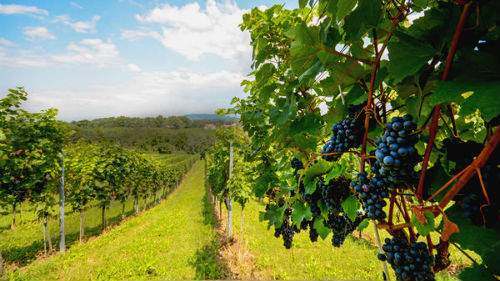 Он умер. Сыновья, не зная 
   Где спрятан клад, лопаты взяли 
   И землю всю перекопали; 
   Клад не нашли, но урожая 

   Добились в этот год такого 
   Невиданного, право слово: 
   Он их обогатил стократ 
   Щедрее, чем заветный клад. 
   
   С тех пор известно на миру, 
   Что клад для человека - труд.
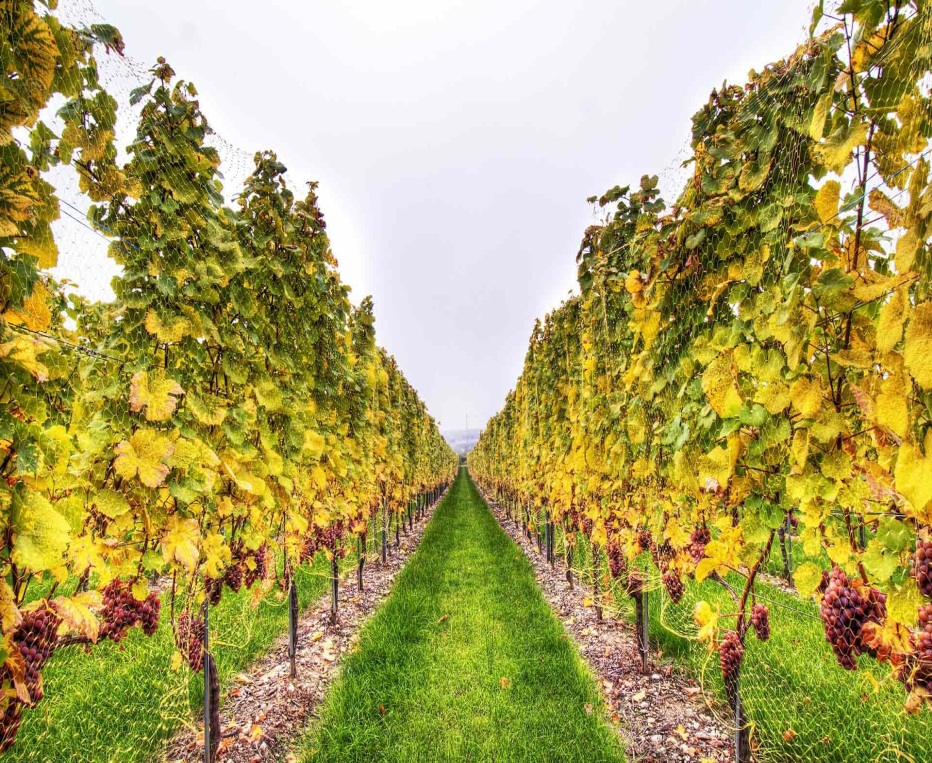 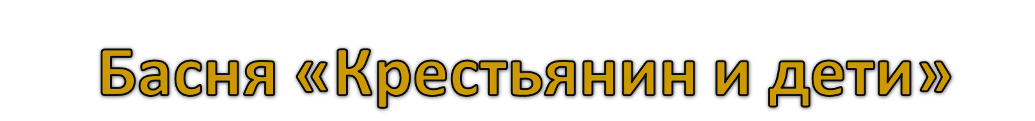 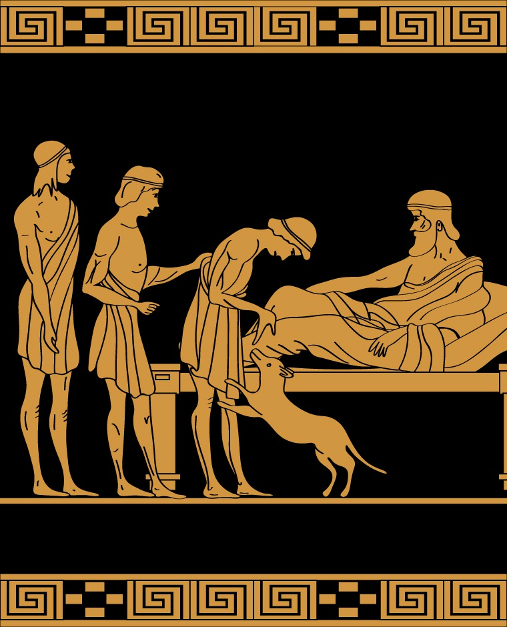 Ворон и лисица.
Ворон унёс кусок мяса и уселся на дерево. Лисица увидела, и захотелось ей заполучить это мясо. Стала она перед вороном и принялась его расхваливать: уж и велик он, и красив, и мог бы получше других стать царём над птицами, да и стал бы, конечно, будь у него ещё и голос. Ворону и захотелось показать ей, что есть у него голос: выпустил он мясо и закаркал. А лисица подбежала, ухватила мясо и говорит: «Эх, ворон, кабы у тебя ещё и ум был в голове, - ничего бы тебе больше не требовалось, чтобы царствовать».
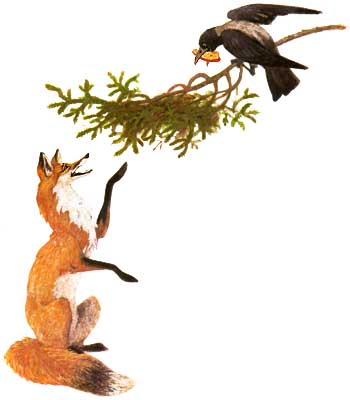 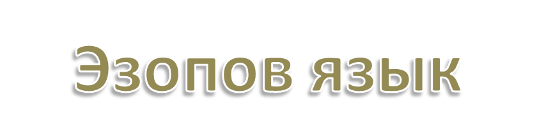 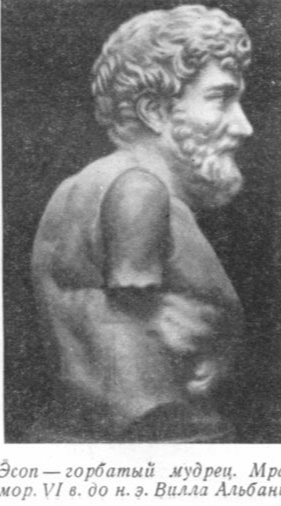 Благодаря Эзопу в обиходе появилось выражение «Эзопов язык». Что означает это выражение?
 
 - Иносказательное выражение мыслей.
 
 - С какой целью поэты пользовались Эзоповым языком?
 
 -    Эзопов язык, понятный искушённому читателю, позволял избегать преследований властей и выражать запретные мысли при помощи различных приёмов.